Black Boxes and AbstractionorA quick run through how computers work
Hugh Davis
Learning Societies Lab
ECS
The University of Southampton, UK
users.ecs.soton.ac.uk/hcd
What are Computers
Computers deal with (binary) numbers
They can store numbers
They can add, subtract, multiply and divide numbers
It can do logical operations (and/or/xor/not) on numbers
And compare numbers
And depending on the result they can choose to execute one bit of code or another

That’s about it!

The rest is down to coding– we 
have to represent the world in numbers
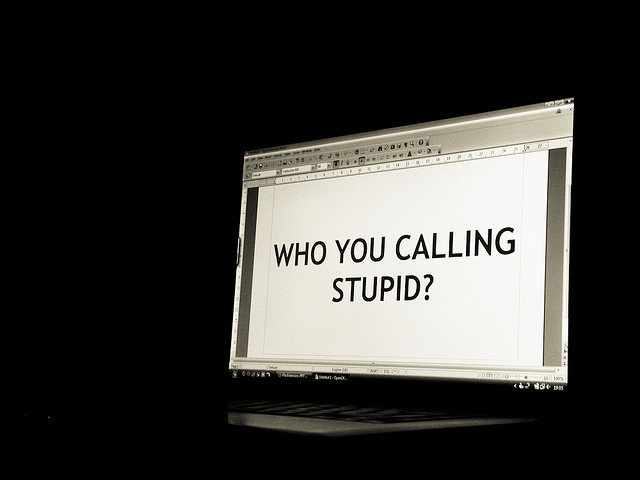 This Lecture
The purpose of this lecture is to give you a very quick understanding of what’s “under the hood”

At the same time we are going to see how computer scientists, having designed a working component then abstract it as a “black box” – and are no longer interested in what happens inside




			This approach was inspired by Andrew Tanenbaum’s “Structured Computer Organisation”
Prerequisit
ANY Number  can be represented in binary  (base 2)

Thus the number
	110102 represents 

     	1 * 24 + 1 * 23 + 0 * 22 + 1 * 21 + 0 * 20 
	= 16   +    8     +   0      +   2     +   0 
	= 2610

Because binary numbers can be long and difficult for humans, they are often represented in Octal or Hexedcimal
	= 328
	= 1A H
This is all covered in Chapter 1 of Brookshear
The Transistor
When there is no Voltage at Vin the transistor will not conduct.
So Vout will be same a VCC

When a voltage is applied at Vin this will cause the transistor to conduct. Now Vout will be 0


So we have the following
Vin      Vout
0	1
1	0

In the world of Logic this
is known as a NOT gate
and represented thus:
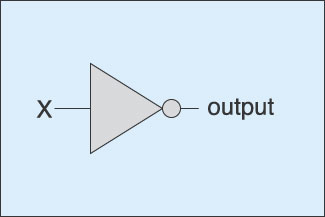 The NAND Gate
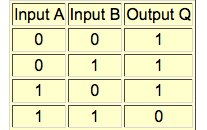 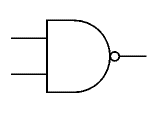 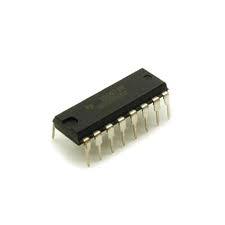 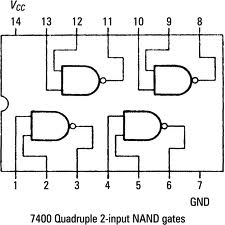 TTL chips integrate a number of transistors on a chip like this one.
More Logic
You can make any logic gate from transistors in the same way as the NAND gate
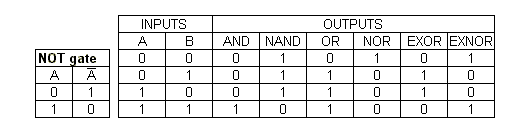 Computers 101
To make a computer we are going to need to do a few essential things
Compare numbers (if statements, branching relies on comparison)
Add numbers
Multiply/divide Numbers
Store numbers
4 Bit Comparator
This circuit will return a 1 if the 4 bit number A is the same as the 4 bit number B
Adding
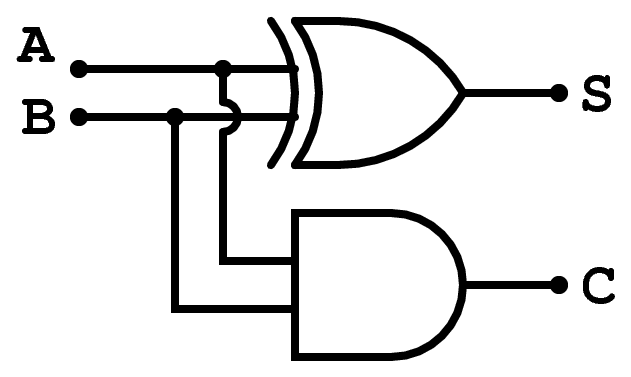 This half adder adds a
A and B and produces a SUM (S) and a CARRY (C)
This Full adder takes two bits A and B plus AND a Carry IN (Ci) and produces the SUM and Carry Out
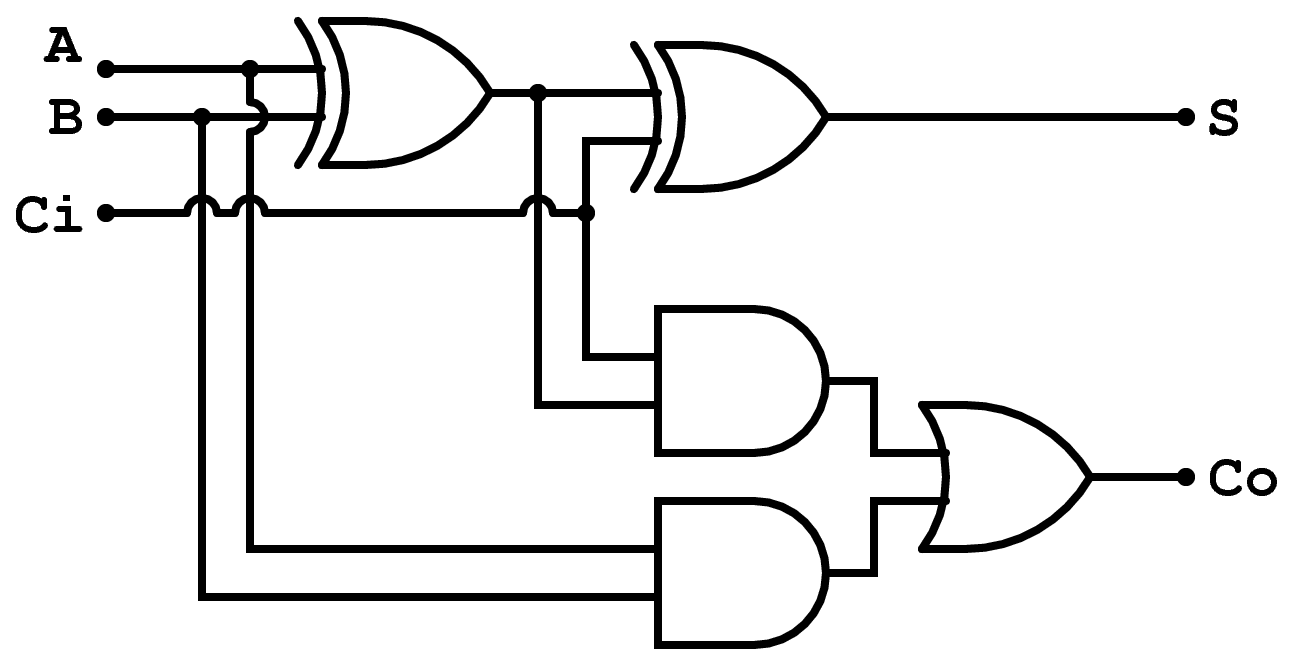 Multiplication
Multiplication is achieved by shifting. A shift 2 the left is multiplication by 2. A shift to the right is division by 2
0101 * 2  = 1010
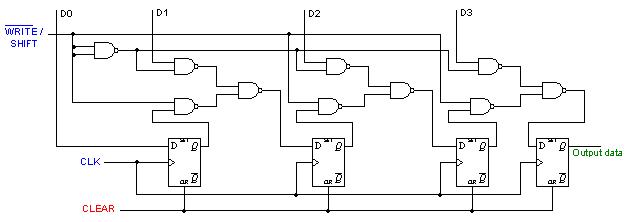 A 1 Bit ALU
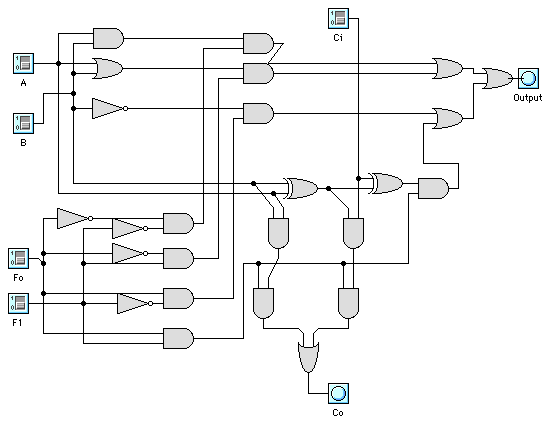 F0  F1   Output
===============
0     0     A and B
0     1     A or B
1     0     Not B
1     1     A + B (with Carry)
Memory
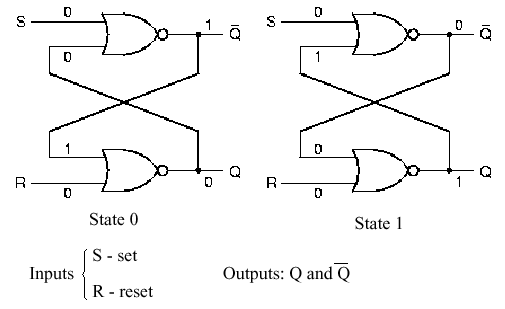 Memory can be made using a Latch – which will normally be clocked. 

This latch remembers whether the last pulse was on S or R and remains in that state even when the pulse has gone
http://www.youtube.com/watch?v=7ruz82XpdUY&feature=related
Making a Computer
Now we have all the components to make the Arithmetic Logic Unit of a computer and the memory.
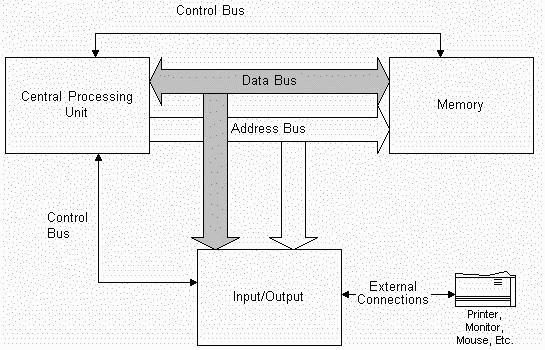 In Memory is a stored program and data.

The CPU has an Accumulator and a Program Counter (the address of the next instruction)
Low Level Instructions
Our 1 bit ALU had 4 instructions. Real processors have many more instructions, and rather than remembering the number for each of these instructions we tend to remember mnemonics
Fetch Execute Cycle
The contents of the PC are put (via MAR) on address bus
The PC is incremented
Memory responds by fetching the contents of that address and returning along the data bus (to MDR and then to CIR))
The CPU decodes that data (CIR) as an instruction
The CPU decodes and executes that instruction (which might involve moving more data to or from memory and Accumulator)
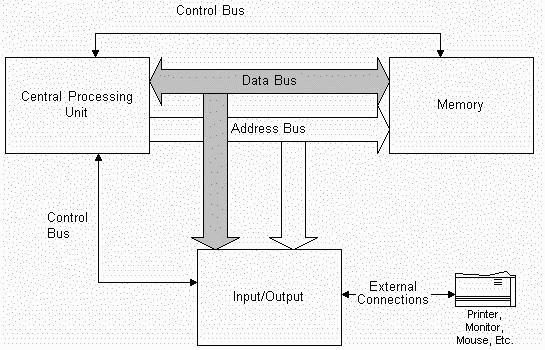 https://www.youtube.com/watch?v=04UGopESS6A
High Level Languages
Writing programs in machine code is difficult
You need to know the instruction set of the target machine
Dealing with representations of real numbers is complex
You have to think about how things are organized in memory rather than how to solve the problem.
So we invent “high level languages” which allow us to concentrate on the problem (and move the program to any target machine that has a compiler)
Initial High Level languages had facilities targeted to the problem domain (e.g. COBOL, FORTRAN, ALGOL, LISP)
More recently languages have tended to reflect the “paradigm” (Imperative structured, functional, declarative, object oriented) which represent different preferences and approaches to software engineering and problem solving.
Successive Language Abstractions